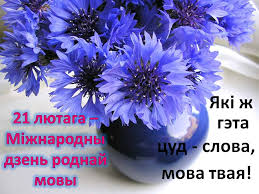 ГУЛЬНЯ
“А ці ведаеце вы беларускую мову”
1 тур“Беларуская мова”
Дзень роднай мовы, згодна з рашэннем ЮНЕСКА, штогод адзначаецца: 


               а) 21 лютага;
б) 20 сакавіка;
в) 19 чэрвеня;
г) 15 верасня.
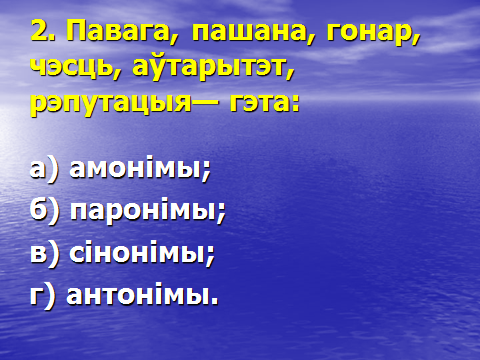 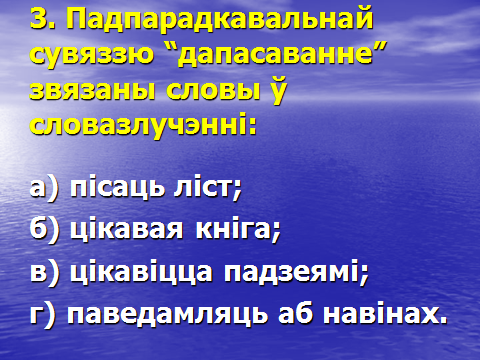 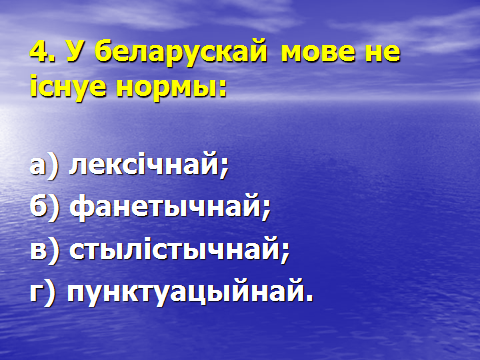 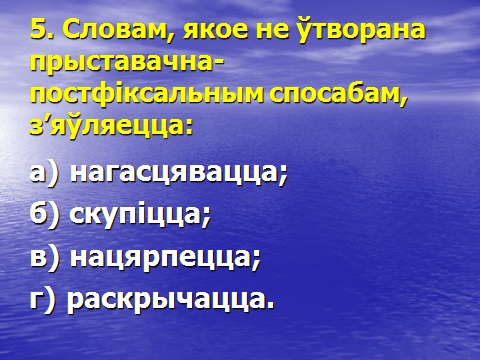 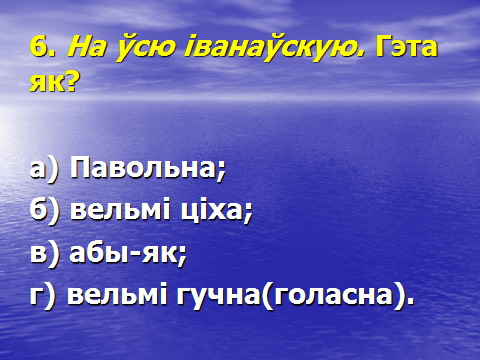 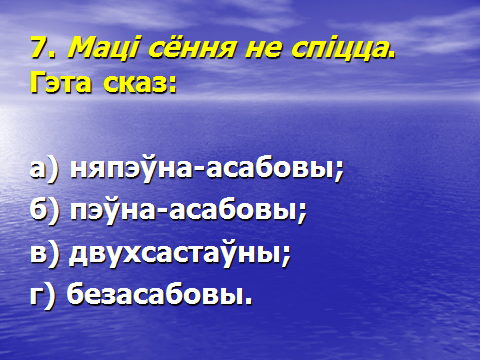 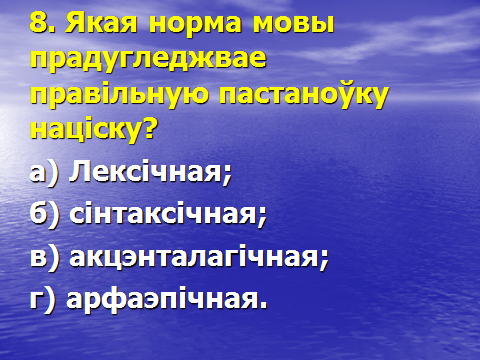 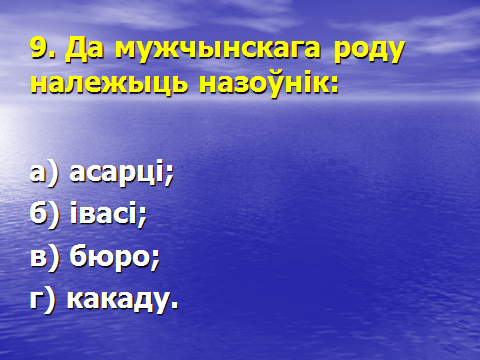 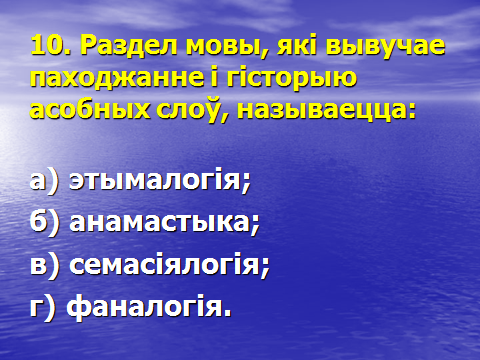 2 тур
Заданне 1.
З дадзеных літар складзіце слова

А, К, Т, Ы, Г, А, Р,М,А
Заданне 2.
Размясціце назвы месяцаў па парадку:
Май                 Лістапад        Снежань
Кастрычнік       Жнівень         Сакавік
Студзень          Люты             Червень
Верасень          Красавік         Ліпень
Заданне 3. Разгадайце рэбусы.
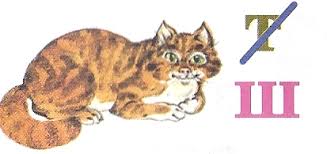 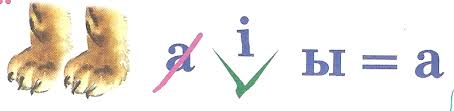 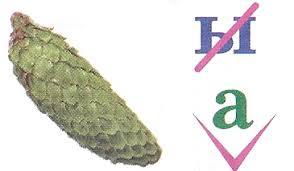 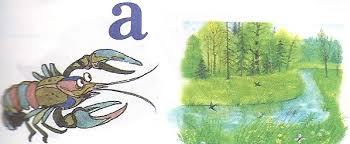 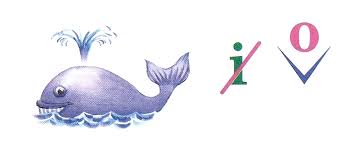 Заданне 4.
З слова 
БУКВАРЫНКА
складзіце па 5 слоў
3 тур
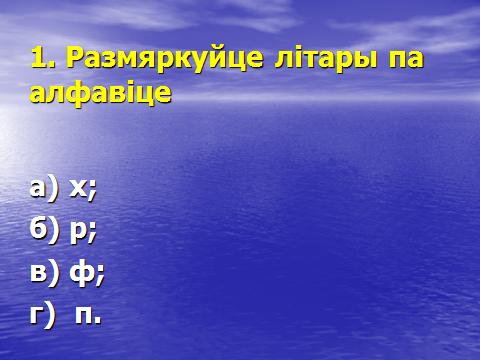 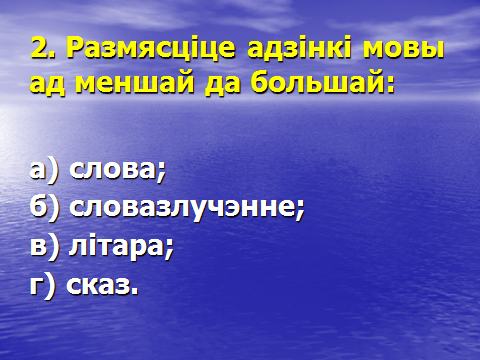 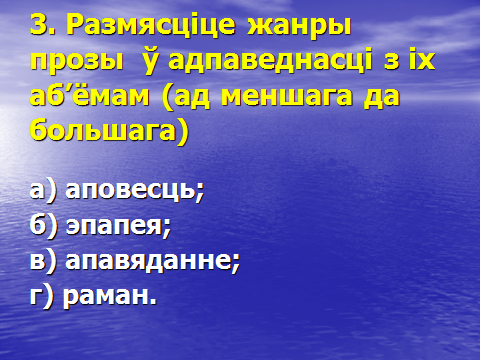 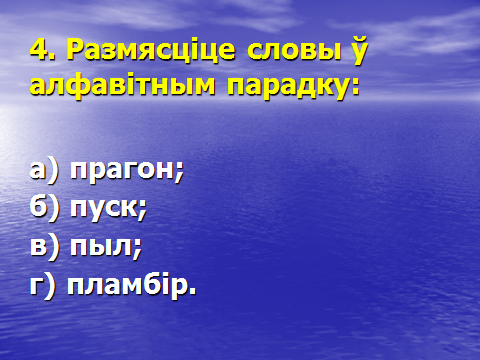 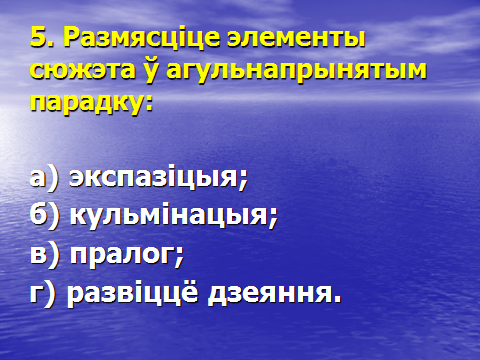 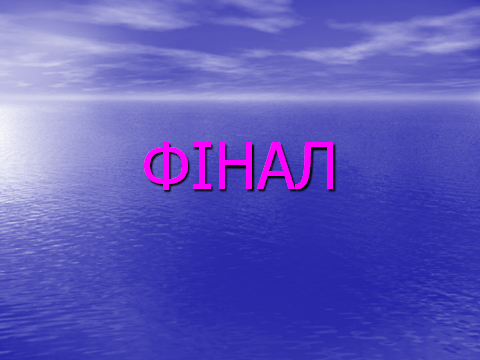 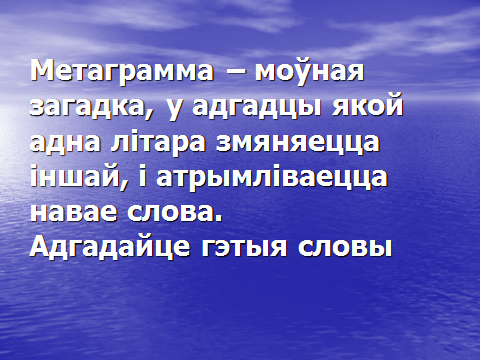 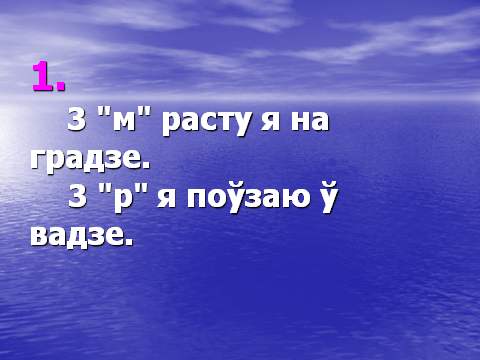 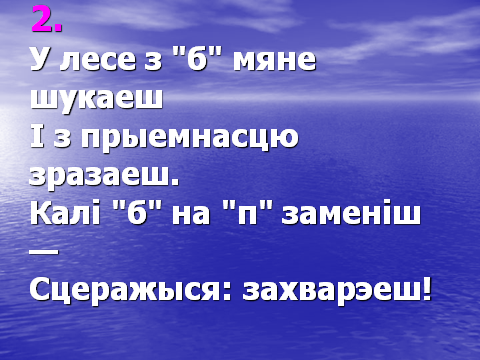 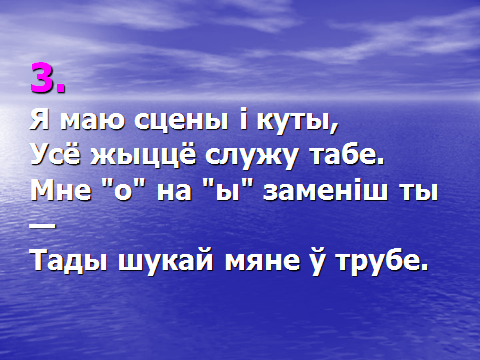 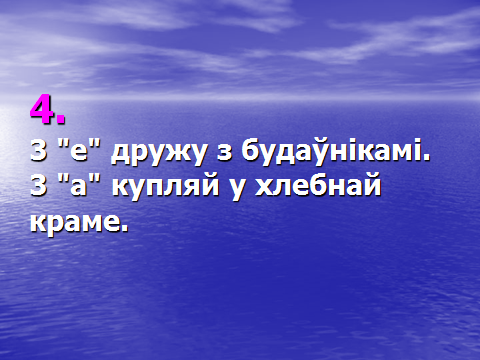 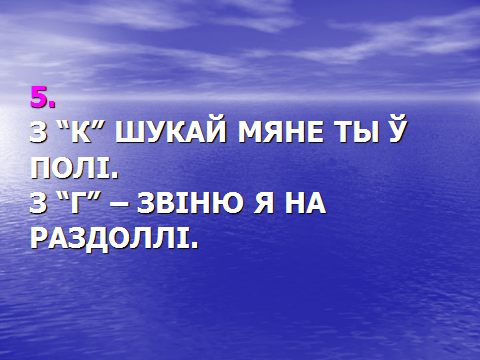 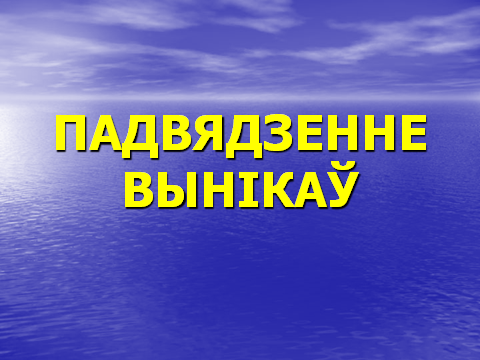 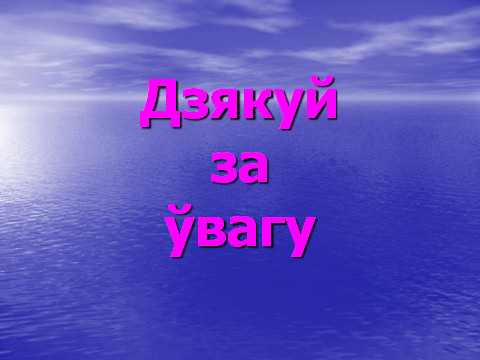